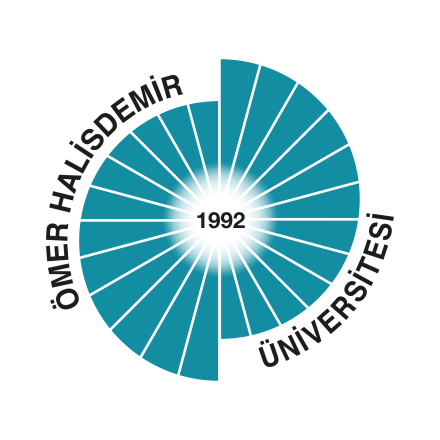 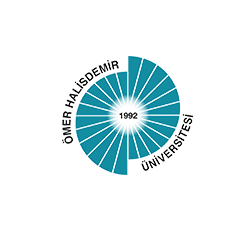 PERSONEL DAİRE BAŞKANLIĞINA HOŞGELDİNİZ
Personel
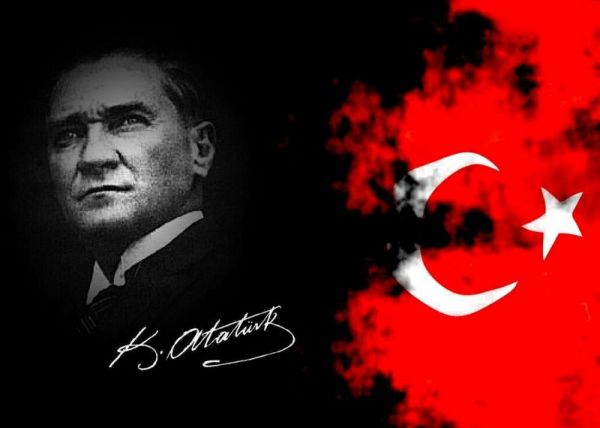 Sunum
Her işin esas hedefine kısa ve kestirme yoldan varmak arzu edilmekle beraber, yolun kabul edilebilir; mantıki ve özellikle ilmi olması şarttır.
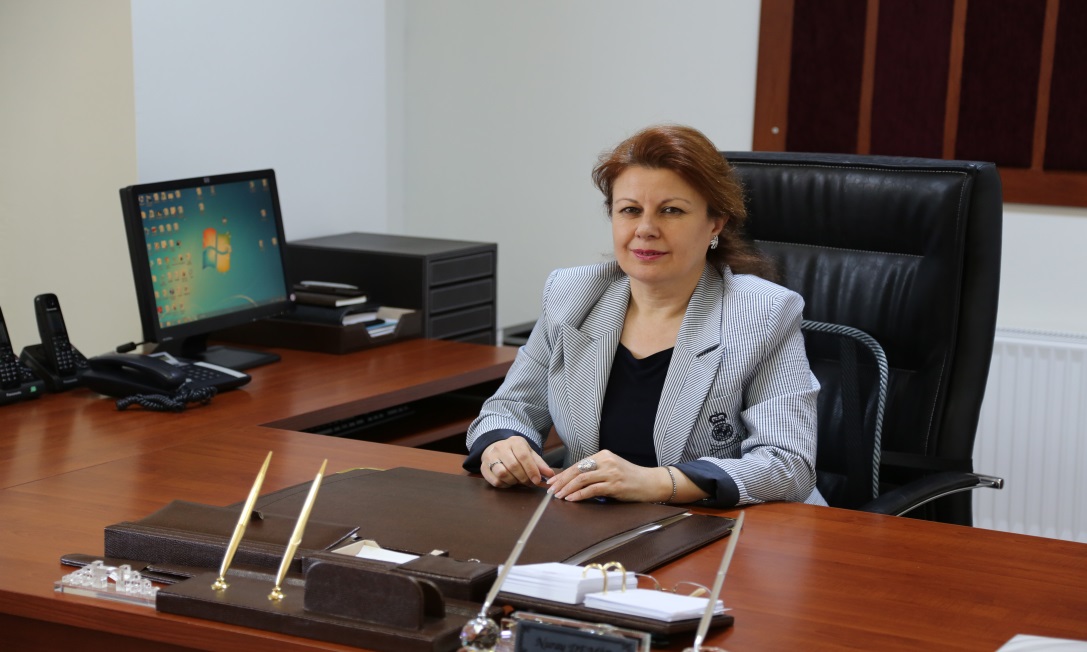 Sunuş
3 Temmuz 1992 tarihinde 3837 sayılı yasa ile kurulmuş olan Üniversitemizin idari teşkilatlanması içerisinde önemli bir yere sahip olan birimimiz, Üniversite çalışanlarının özlük haklarına ilişkin işlemlerin yapılması, mevcut mevzuat ve kontenjanlar dahilinde insan kaynakları ihtiyacının karşılanması ve insan kaynakları ile ilgili gerek iç paydaşlarımız gerekse dış paydaşlarla temel ve stratejik ortaklarımızla yapılması gereken tüm yazışmaları yapmakta, Kent Üniversite işbirliği içerisinde Üniversitemizin gelişmiş Üniversiteler arasında yer alabilmesi için vizyonumuz çerçevesinde Üniversitemizin amaç ve hedefleri doğrultusunda üzerine düşen görev ve sorumlulukları özverili bir şekilde yerine getirmektedir.

								        Nuray DEMİR
				                                                           Personel Daire Başkanı
SUNUM ÖZETİ
Özet
TARİHÇEMİZ											
MİSYON
VİZYON
GÖREV YETKİ VE SORUMLULUKLAR
İDARİ YAPI
BİRİMLERİMİZ VE PERSONEL DAĞILIM
UNVAN BAZINDA
EĞİTİM DURUMU BAZINDA
YAŞ İTİBARİYLE DAĞILIM
FİZİKİ ALTYAPI VE HİZMETLER
YAZILIM VE BİLGİSAYARLAR
TEKNOLOJİK KAYNAKLAR
Özet
KAPALI ALANLAR
YILLARA GÖRE UNVAN BAZINDA AKADEMİK PERSONEL SAYILARI
YILLARA GÖRE AKADEMİK PERSONEL SAYILARI
YILLARA GÖRE İDARİ VE GEÇİCİ PERSONEL SAYILARI
GÜÇLÜ YÖNLERİMİZ
ZAYIF YÖNLERİMİZ
FIRSATLAR
TEHDİTLER
TEMEL DEĞERLERİMİZ
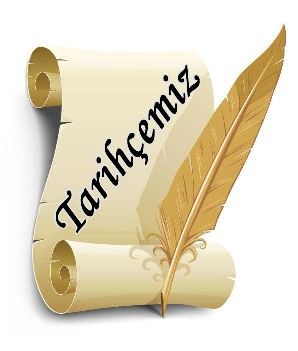 Tarihçemiz
Başkanlığımız 3 Temmuz 1992 tarihinde 3837 sayılı Kanun ile kurulmuş olan Niğde Üniversitesi bünyesinde 07.10.1983 tarih ve 124 sayılı Yükseköğretim Üst Kuruluşları İle Yükseköğretim Kurumlarının İdari Teşkilatı Hakkında Kanun Hükmündeki Kararnamenin 29. maddesi gereğince, Üniversitemizin insan gücü planlaması ve personel politikası ile ilgili çalışmaları yapmak, personel sisteminin geliştirilmesi ile ilgili önerilerde bulunmak, Üniversite personelinin atama, özlük ve emeklilik işlemlerini yapmak, idari personelin hizmet öncesi ile hizmet içi eğitim programlarını düzenlemek, uygulamak ve verilecek benzeri görevleri yapmak üzere Üniversitemiz idari teşkilatının içerisinde yer almaktadır.
MİSYON
Misyon
“Üniversitemizin eğitim ve öğretim hizmetlerinin yürütülmesinde yardımcı olan idari ve akademik personel kadroları ile ilgili işlemlerin etkin ve verimli bir şekilde yürütülebilmesi için insan gücü planlaması yapmak, personel politikasını belirleyerek kanun ve yönetmeliklere uygun yürütülmesini sağlamak, çağın gereklerini yerine getirerek, Atatürk İlke ve İnkılapları çerçevesinde, bu hedefler doğrultusunda ilerlemektir. ”
VİZYON
Vizyon
“Üniversitemizin gelişmiş üniversiteler arasında yer alması için insana saygı ve hoşgörü gösteren, kurumlara ve topluma güvenen, kanun ve yönetmeliklere dayalı kararlar alabilen nitelikli personel yetiştiren, araştırmalar yaparak kendini sürekli yenileyen, toplum ve ülke kalkınmasına katkıda bulunan bireylerin olduğu bir birim oluşturma çerçevesinde etkin bir personel politikası izlemek.”
YETKİ,GÖREV VE SORUMLULUKLARIMIZ
Görev-Yetki-      Sorumluluk
YETKİ:  
Başkanlığımız, işlem tesis ederken yetkilerini 2547 sayılı Yükseköğretim Kanunu, 2914 sayılı Yükseköğretim Personel Kanunu, 657 sayılı Devlet Memurları Kanunu, 5434 sayılı Emekli Sandığı Kanunu, 5510 sayılı Sosyal Sigortalar ve Genel Sağlık Sigortası Kanunu ve 5018 sayılı Kamu Mali Yönetimi ve Kontrol Kanunu ile ilgili Yönetmelik, Genelge, Yönerge ve Usul ve Esaslardan almaktadır. 
 GÖREVLER: 
a) Üniversitede insan gücü planlaması ve personel politikasıyla ilgili çalışmalar yapmak, personel sisteminin geliştirilmesiyle ilgili önerilerde bulunmak.
b)  Üniversite  personelinin  atama,  özlük,  emeklilik , tahakkuk  vb.  işleriyle  ilgili 
görevleri yapmak.
c)  İdari  personelin  hizmet  öncesi  ve  hizmet  içi  eğitimi  ve  görevde  yükselme 
programlarını düzenlemek ve uygulamak.
d)  Verilecek benzeri görevleri yapmak.
SORUMLULUKLAR:
Başkanlığımız yukarıda belirttiğimiz görevlerin yerine getirilmesinden sorumludur.
İdari Yapı
BİRİM BAZINDA PERSONEL DAĞILIMI
Birimler
UNVAN BAZINDA PERSONEL DAĞILIMI
Unvan
EĞİTİM DURUMU İTİBARİYLE PERSONEL DAĞILIMI
Eğitim Durumu
YAŞ İTİBARİYLE PERSONEL DAĞILIMI
Yaş Dağılımı
Yazılım ve Bilgisayarlar
YAZILIM VE BİLGİSAYARLAR
TEKNOLOJİK KAYNAKLAR
Teknolojik Kaynaklar
KAPALI ALANLAR
Kapalı  Alanlar
Sayılarla Personel Dağılımı
*2016 yılına ilişkin veriler 14.12.2016 tarihi itibariyle baz alınmıştır.
Akademik Personel Dağılımı
*2016 yılına ilişkin veriler 14.12.2016 tarihi itibariyle baz alınmıştır.
İdari ve Geçici Personel Sayıları
*2016 yılına ilişkin veriler 14.12.2016 tarihi itibariyle baz alınmıştır.
GÜÇLÜ YÖNLERİMİZ
Güçlü
Yönlerimiz
Başarılı ve yeniliklere açık bir yönetici ile çalışılması,
Üniversite yönetiminin desteği,
Özlük haklarını gözeten yönetim anlayışı,
Çalışmalarda Üniversite yönetim ve idarecileri ile koordinasyon içerisinde olunması,
Personelin deneyimli, bilgili, Kanun ve Yönetmeliklere hakim olması,
Değişim, gelişim ve işbirliğine açık, ekip bilincini oluşturmuş, özverili, genç bir idari kadroya sahip olunması,
Personel arasında karşılıklı destek, açıklık ve güvenin olması,
Personelin birimimiz ile ilgili mevzuatın uygulanması ve yorumlanmasında çözüm önerilerine açık olması,
Personelin işlerine hakim, titizlikle ve özverili çalışması,
Birimimiz evrak akışının hızlı ve güvenli bir şekilde Evrak Doküman Yönetim Sistemi üzerinden yapılması,
ZAYIF YÖNLERİMİZ
Zayıf Yönlerimiz
Bilgisayar sisteminden iyi anlayan, gerektiğinde basit arızalara anında çözümler üretebilen, sistem konusunda asgari sorulara cevap verebilecek düzeyde teknik personelin olmaması,
Mevcut personel sayısına göre Başkanlığımıza tahsis edilen fiziki alanın yetersiz kalması
Üniversite personelinin hizmet içi eğitimi amacı ile tahsis edilen ödenek yetersizliği,
FIRSATLAR
Fırsatlar
Kampüsün şehrin genişleme yönünde ve anayol kenarında olması,
Çevrede sosyo-ekonomik açıdan gelişmiş illerin yer alması,
Üniversitenin kent üniversitesi özelliği taşıması,
Kurumumuz üst yöneticilerinin teknolojik gelişmelere açık olmaları ve bu konudaki taleplerimize olumlu bakmaları,
TEHDİTLER
Tehditler
Şehrin sosyal imkanlarının sınırlı olması,
Personellerin ücret yetersizliği ve ekonomik sıkıntılardan kaynaklanan motivasyon eksikliği,
Yetişmiş personelin başka kurumlara nakil talepleri,
TEMEL DEĞERLERİMİZ
Temel Değerlerimiz
SEVGİ VE SAYGI
İNSAN ODAKLILIK
AKILCILIK VE BİLİMSELLİK
KATILIMCILIK
ŞEFFAFLIK VE HESAP VEREBİLİRLİK
ADALET VE TUTARLIK
YENİLİKÇİLİK
ÇÖZÜM ODAKLILIK
ÇEVREYE DUYARLILIK
DEĞİŞİME AÇIKLIK
KARARLILIK
İLETİŞİMDE AÇIKLIK
İŞBİRLİKÇİLİK
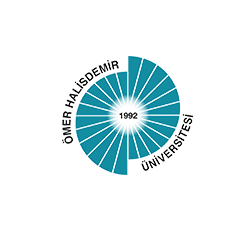 Personel
ÖMER HALİSDEMİR ÜNİVERSİTESİPersonel Daire Başkanlığı
TEŞEKKÜRLER…